Opposition to Licensure of Behavior Analysts:           Who Objects and Why?
John W. Scibak, Ph.D.
Massachusetts Legislature (Retired)
ABAI Licensure Committee
History of Licensure
Dent v. West Virginia (1889)
States can set standards for occupations to protect citizens from the ”consequences of ignorance and incapacity as well as deception and fraud”.

Approximately 23.5% of the U.S. civilian labor force hold a license or certificate in their profession, up from 5% in the 1950’s

Significant disparities across states regarding professions that are licensed
Florist – Louisiana
Gas Station Pumpers – New Jersey
Home Entertainment Installers – Massachusetts, Connecticut, Louisiana
Licensing/Certification of Behavior Analysts
MABA Executive Council (1977)
Recommended the development of a certification program for its members which never really got off the ground

ABA Executive Council (1987)
Suspended the program and appointed Jerry Shook to chair a task force on credentialing, which ultimately resulted in the incorporation of the BACB in 1998.
The BCBA became the de facto credentialing standard for behavior analysts

Licensure was not an issue until 2007
Bills were filed in Arizona, Massachusetts and Pennsylvania
Pennsylvania became the first state to license “Behavior Specialists” in 2008 and Arizona was the first state to license “Behavior Analysts” later that year.
Massachusetts Licensing Bill ExperienceSausage Making at Its Best
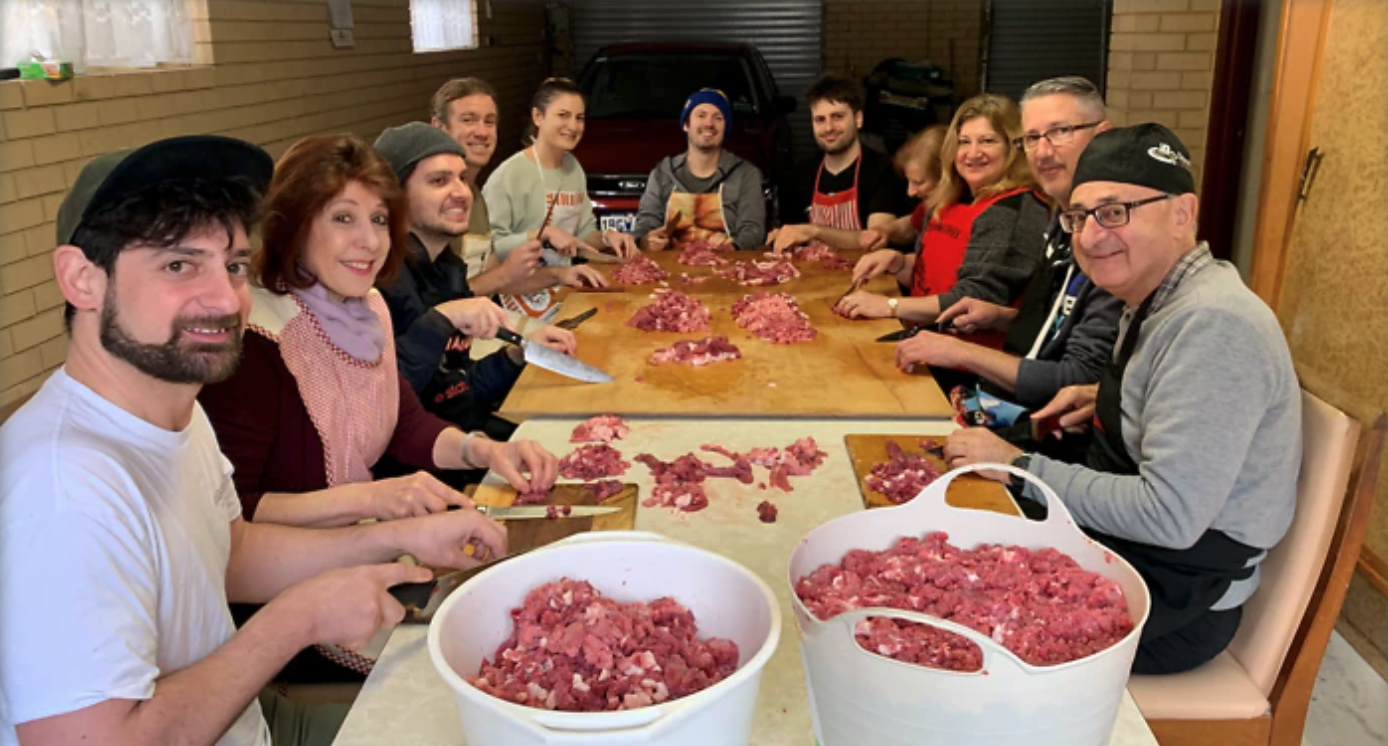 Massachusetts Experience
Behavior analysts placed under Board of Registration for Psychologists
Rejected by Psychologists
Behavior Analysts wanted their own separate Board

Disagreements Abound
Between Psychologists and Behavior Analysts (Technicians)
Between Behavior Analysts Themselves (Certification vs. Licensure)

Proposed behavior analysts as a separate Board during subsequent legislative session
Rejected by Psychologists who saw behavior analysts as a new revenue stream which could possibly reduce licensing
Rejected by Executive Branch until sufficient number of licensees was achieved

Board Composition
Massachusetts Experience
Scope of Practice Provisions
Exemptions for Other Disciplines (Speech-Language Pathology, Occupational Therapy, Physical Therapy, Psychology)
Mandatory referrals from a psychologist prior to seeing a behavior analyst 

Eligibility Criteria
BACB
Approved Course Sequencing
Grandfathering Sequencing

Lobbyists Weigh In
Impact on other disciplines
Impact on state institutions, public school systems, and provider agencies/organization
Massachusetts Licensing Bill ExperienceThe Finished Product
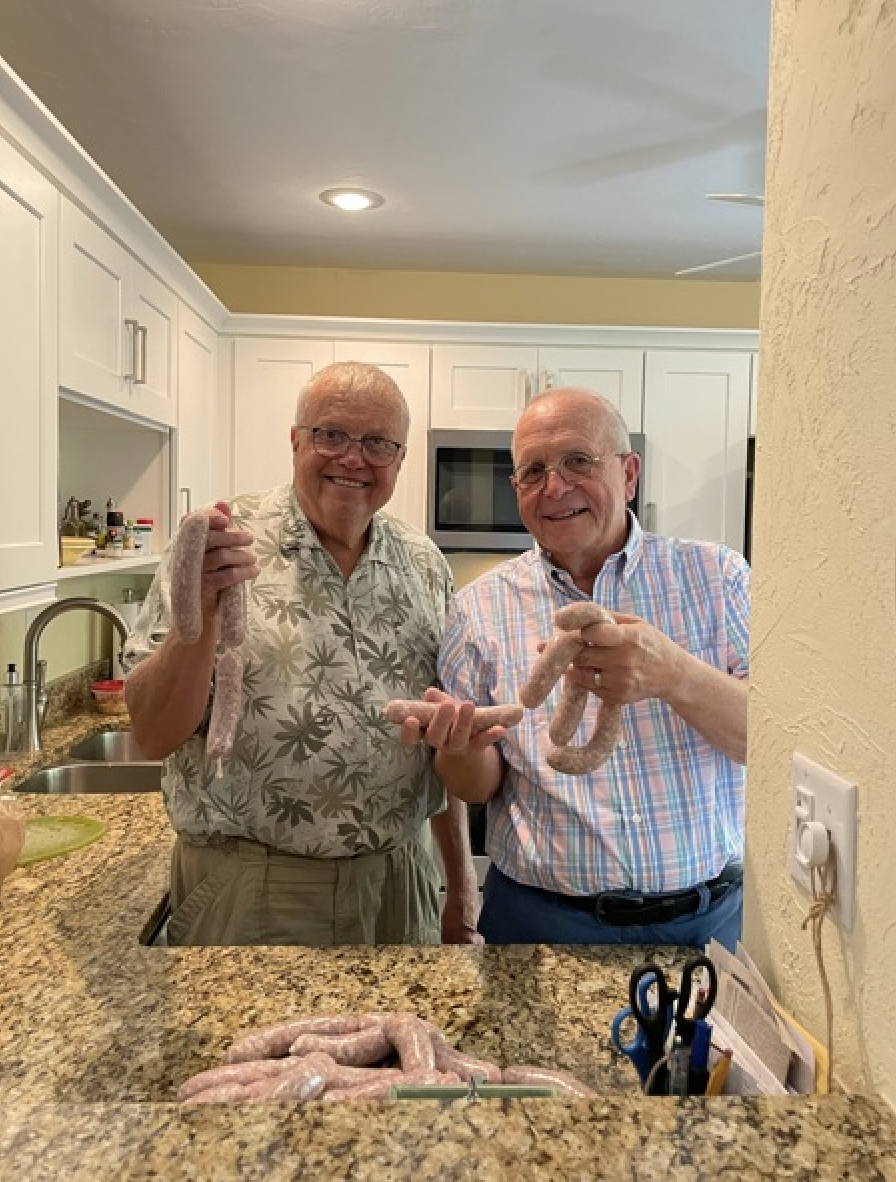 Chapter 429 of the Acts of 2012 was signed on January 8, 2013, six years after the first bill was filed
Objections to Licensure for Behavior Analysts
Increases the Cost of Services

Libertarians

Impinges on Scope of Practice of Other Disciplines

Loss of Revenue for Other Licensed Professions

Ethical Objections to the Practice of Applied Behavior Analysis

Restrict Access to Care 

Applied Behavior Analysis has too narrow a focus
Objections to Licensure for Behavior Analysts
Increases the Cost of Services
Additional costs for practitioners (licensing fees) and consumers (fees for service)
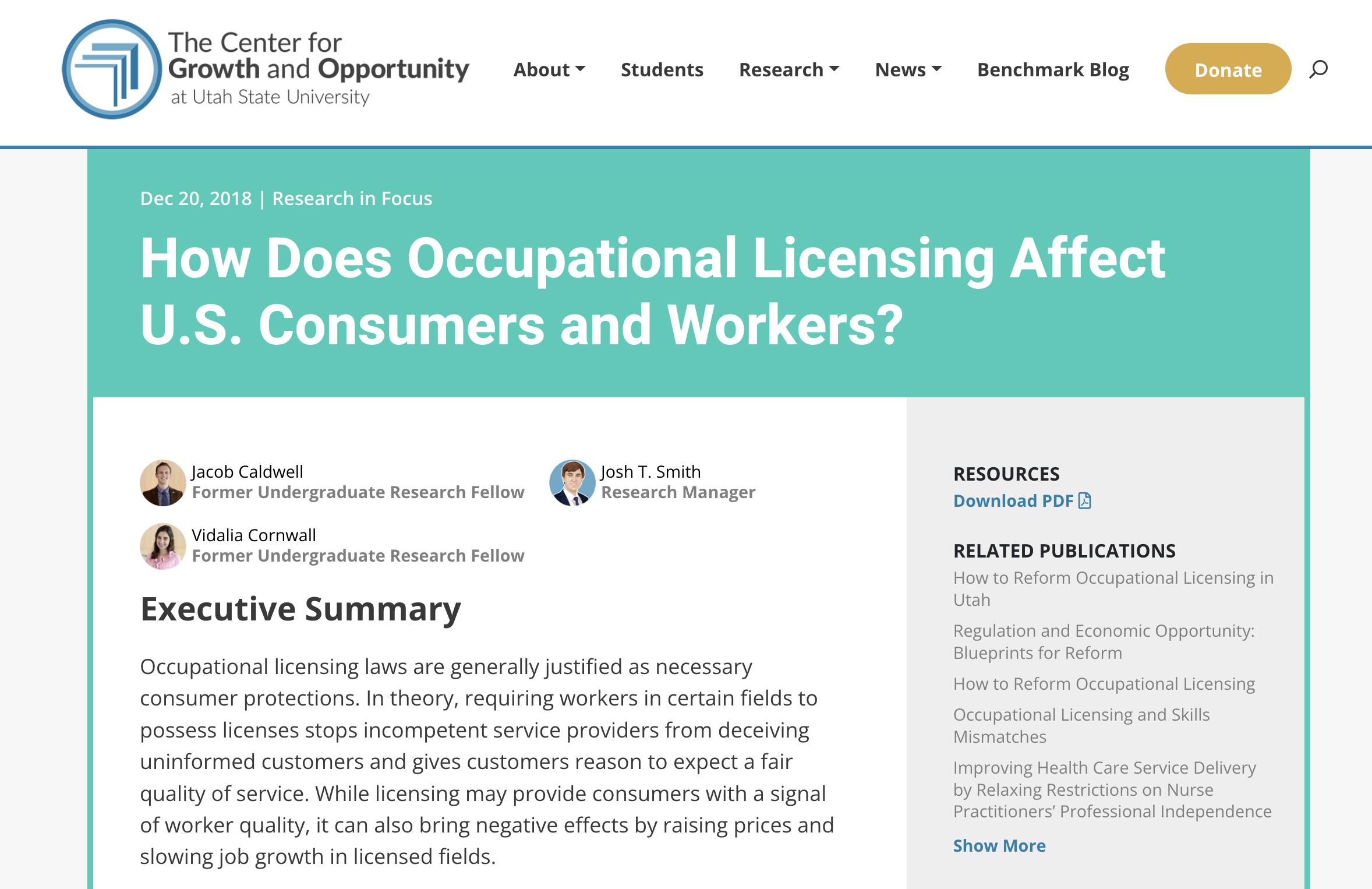 Objections to Licensure for Behavior Analysts
Libertarians
Licensure doesn’t serve consumers but protects licensed groups from outside competition
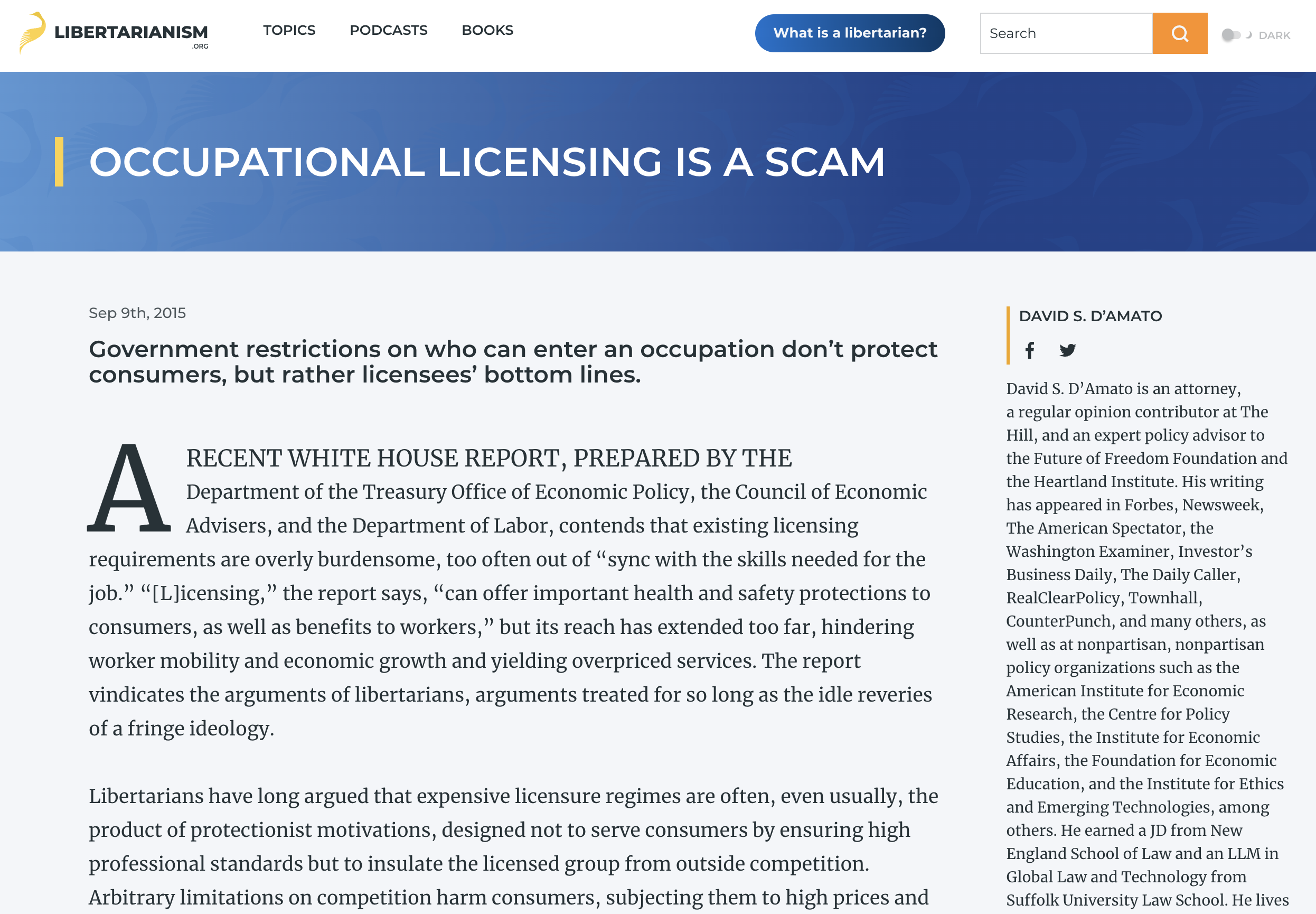 Objections to Licensure for Behavior Analysts
Impinges on Scope of Practice of Other Disciplines
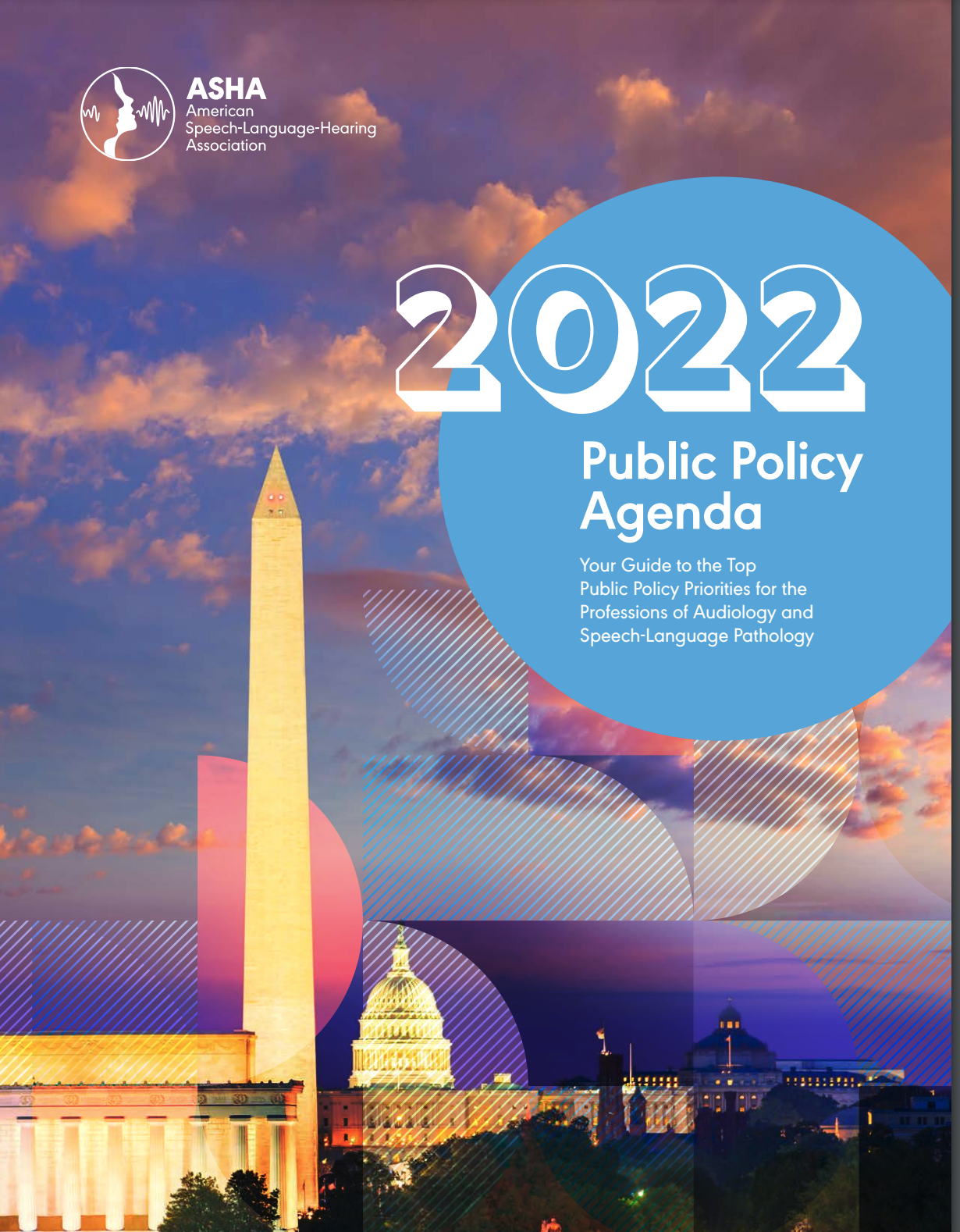 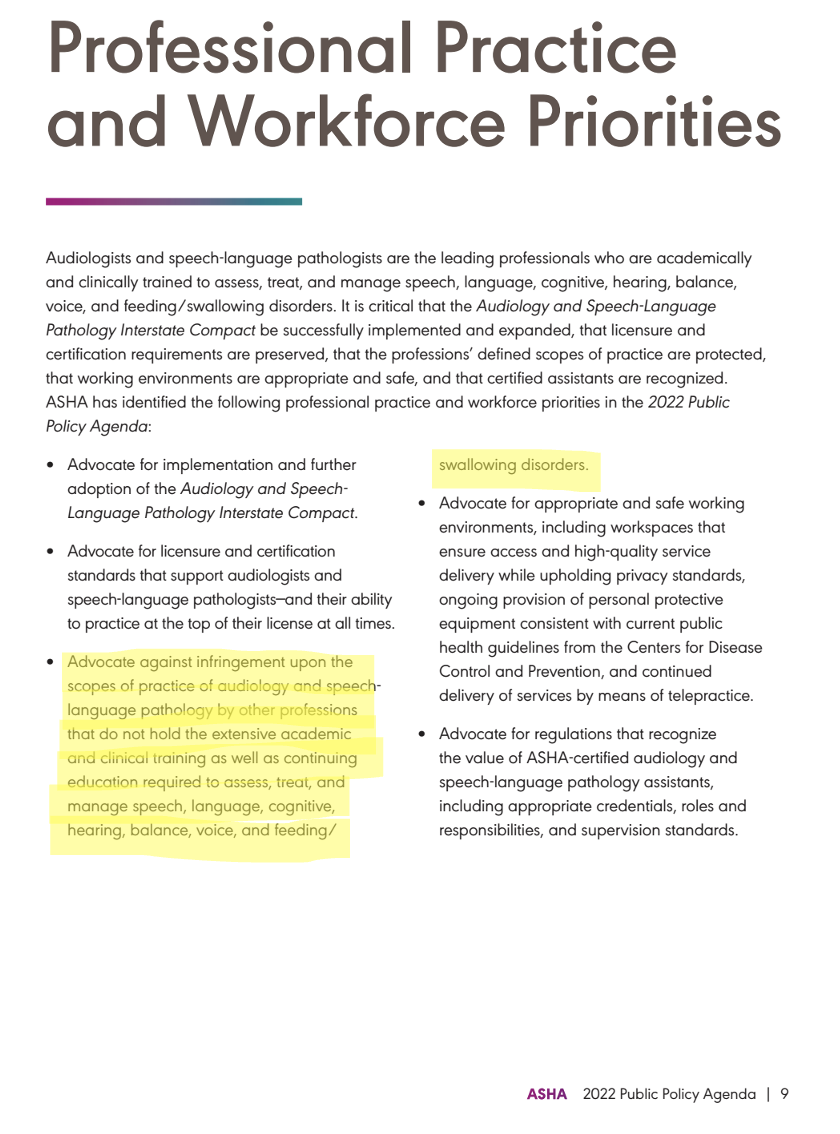 Objections to Licensure for Behavior Analysts
Loss of Revenue for Other Licensed Professions
Licensing under Psychology generates more revenue for Board, AND 
Supervision by psychologists provides for revenue for individual clinicians
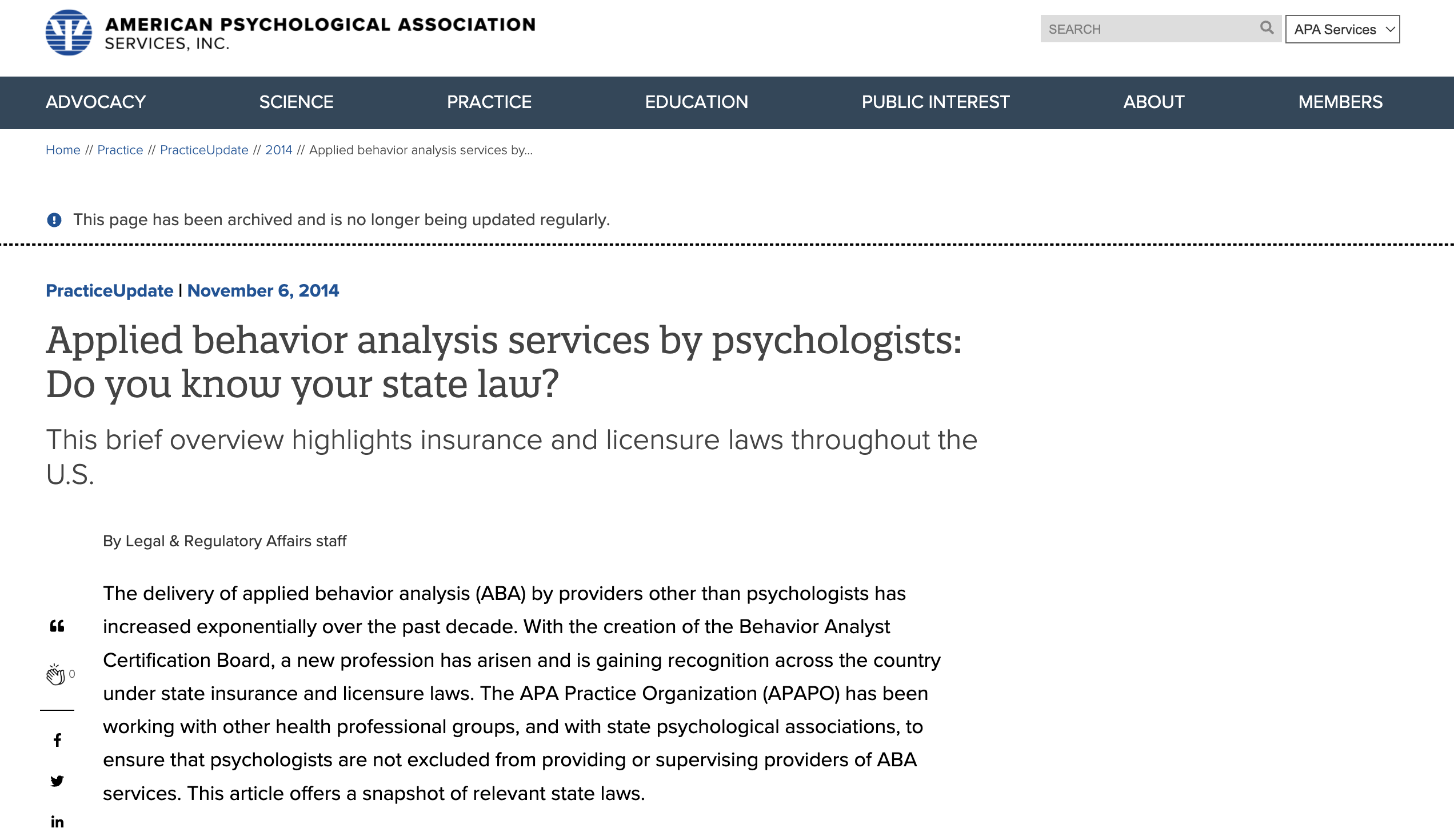 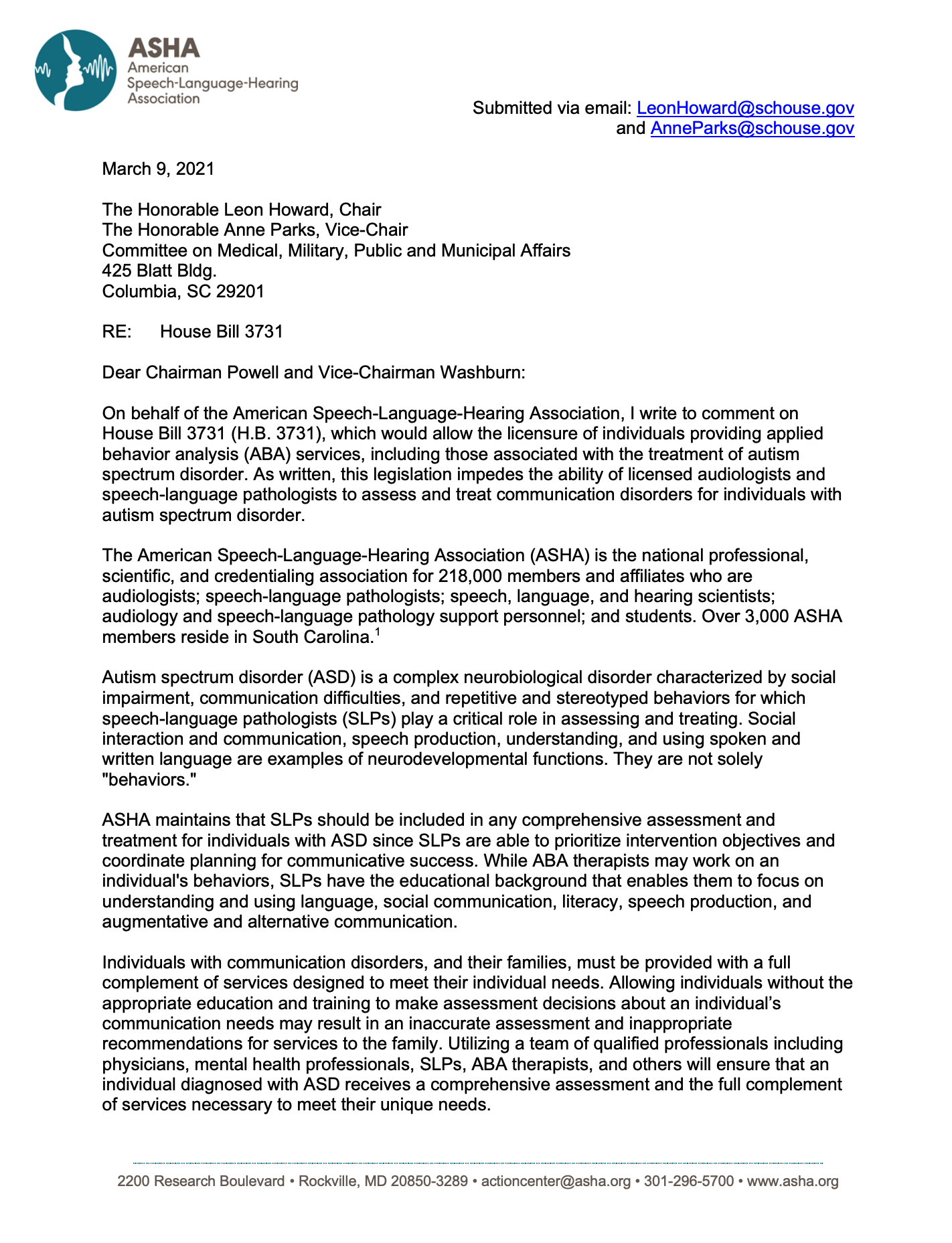 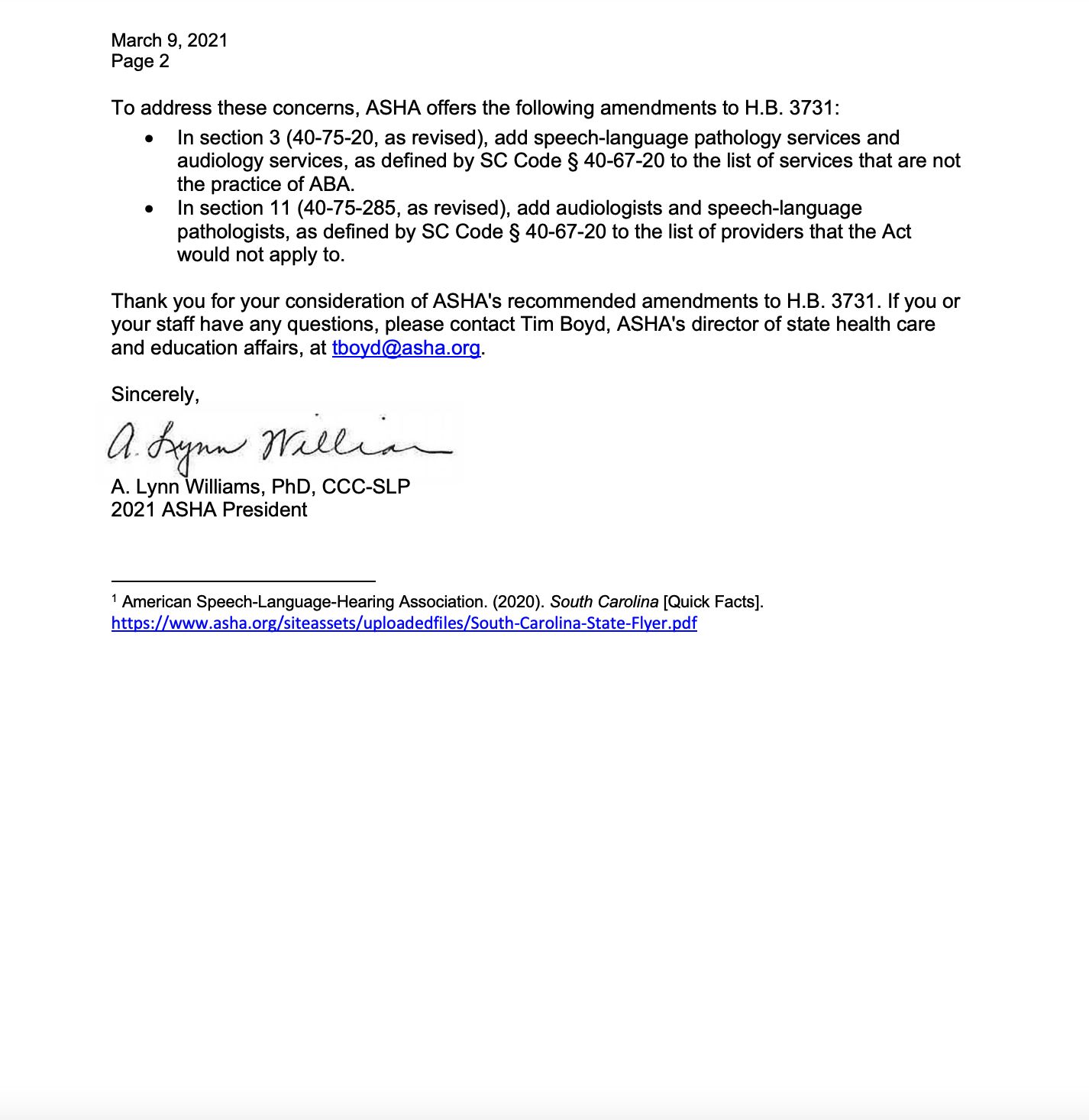 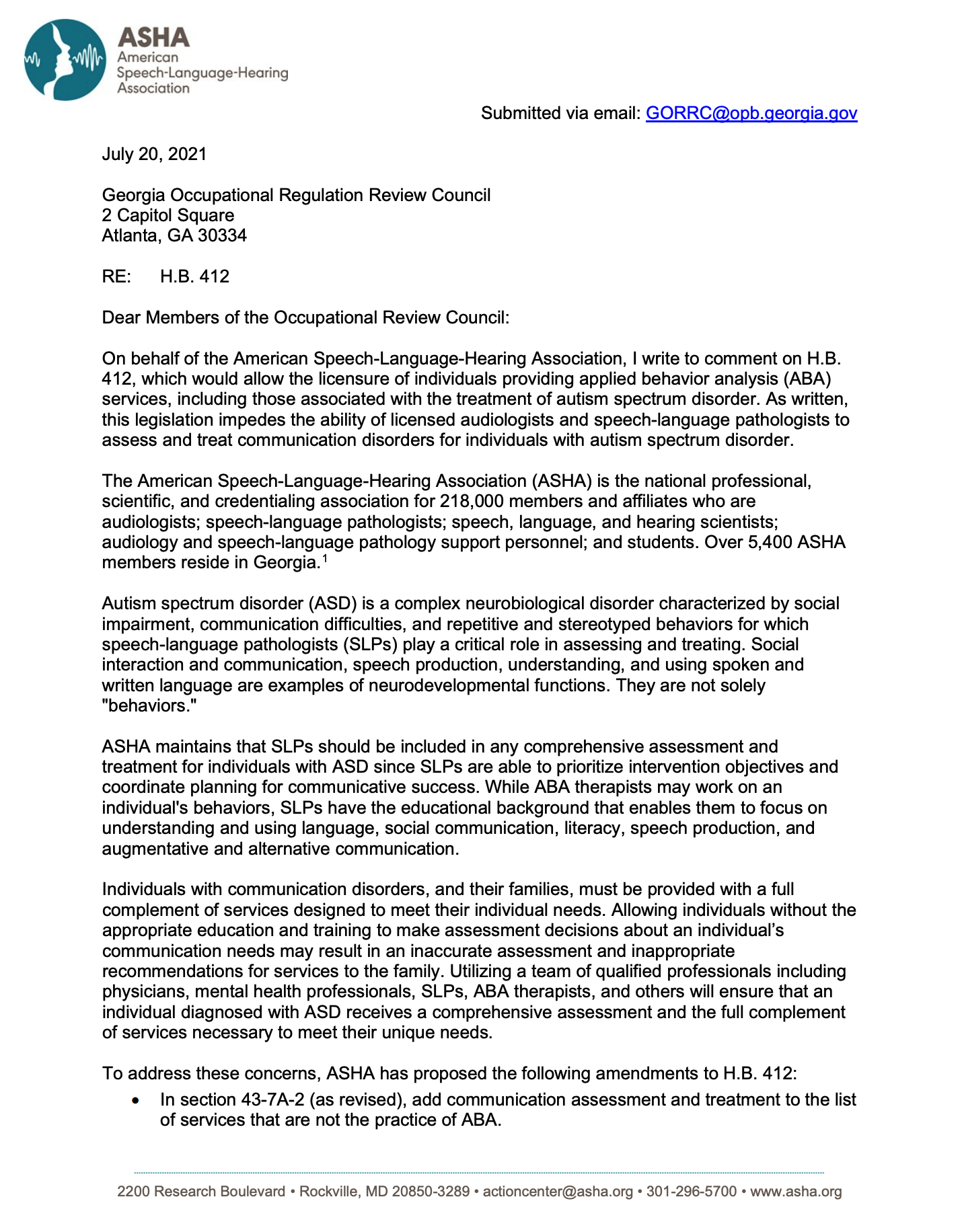 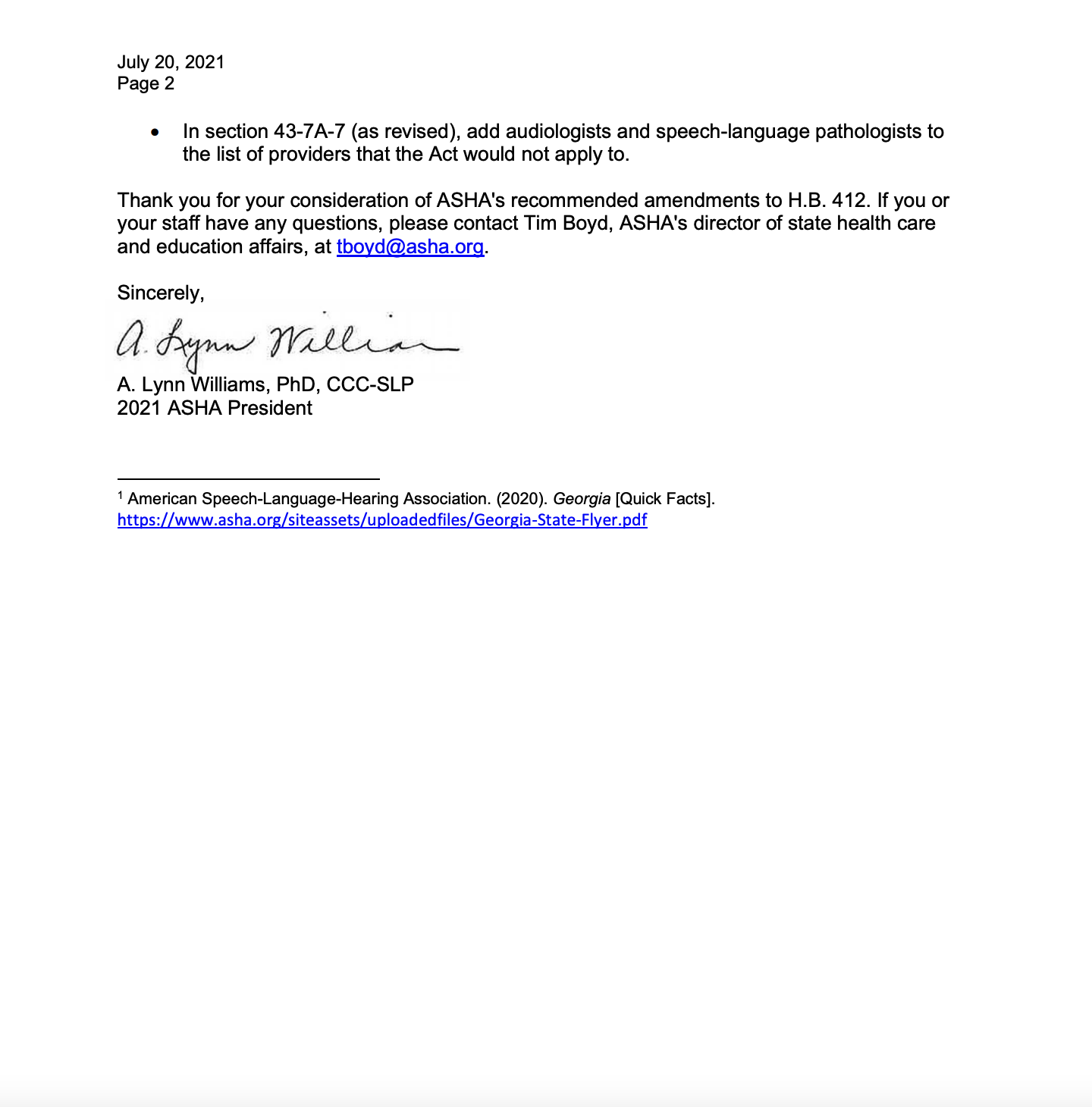 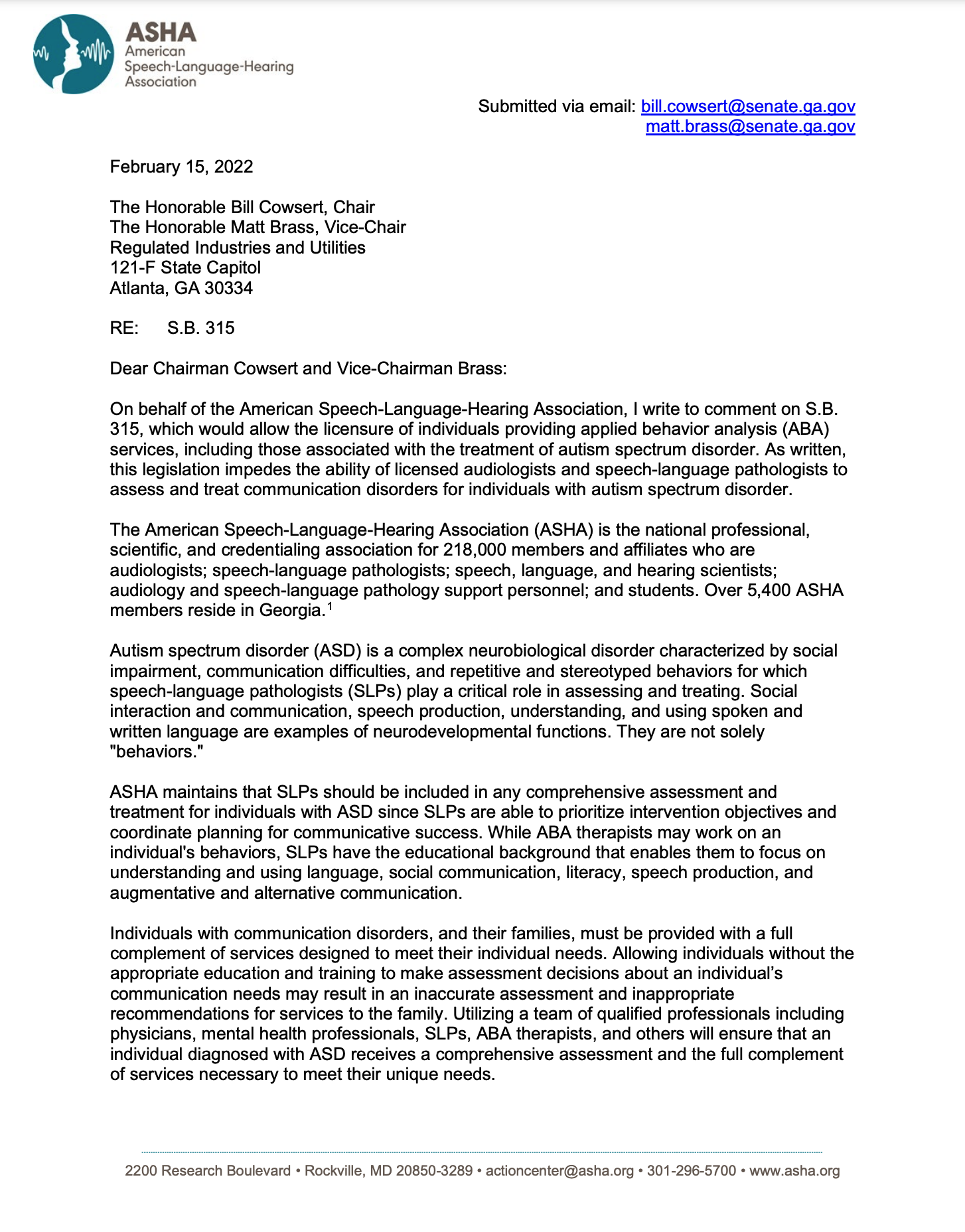 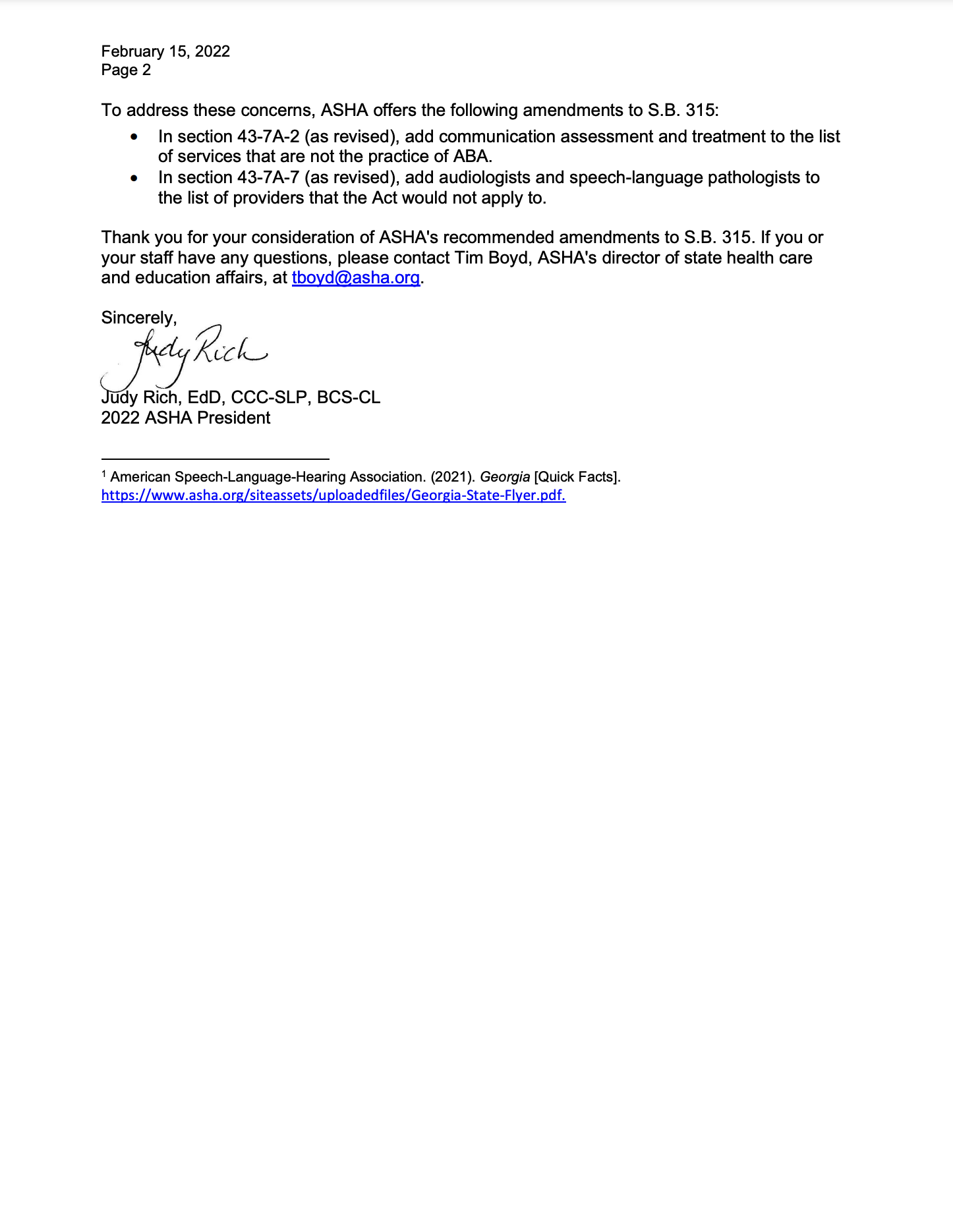 Objections to Licensure for Behavior Analysts
Ethical Objections to the Practice of Applied Behavior Analysis
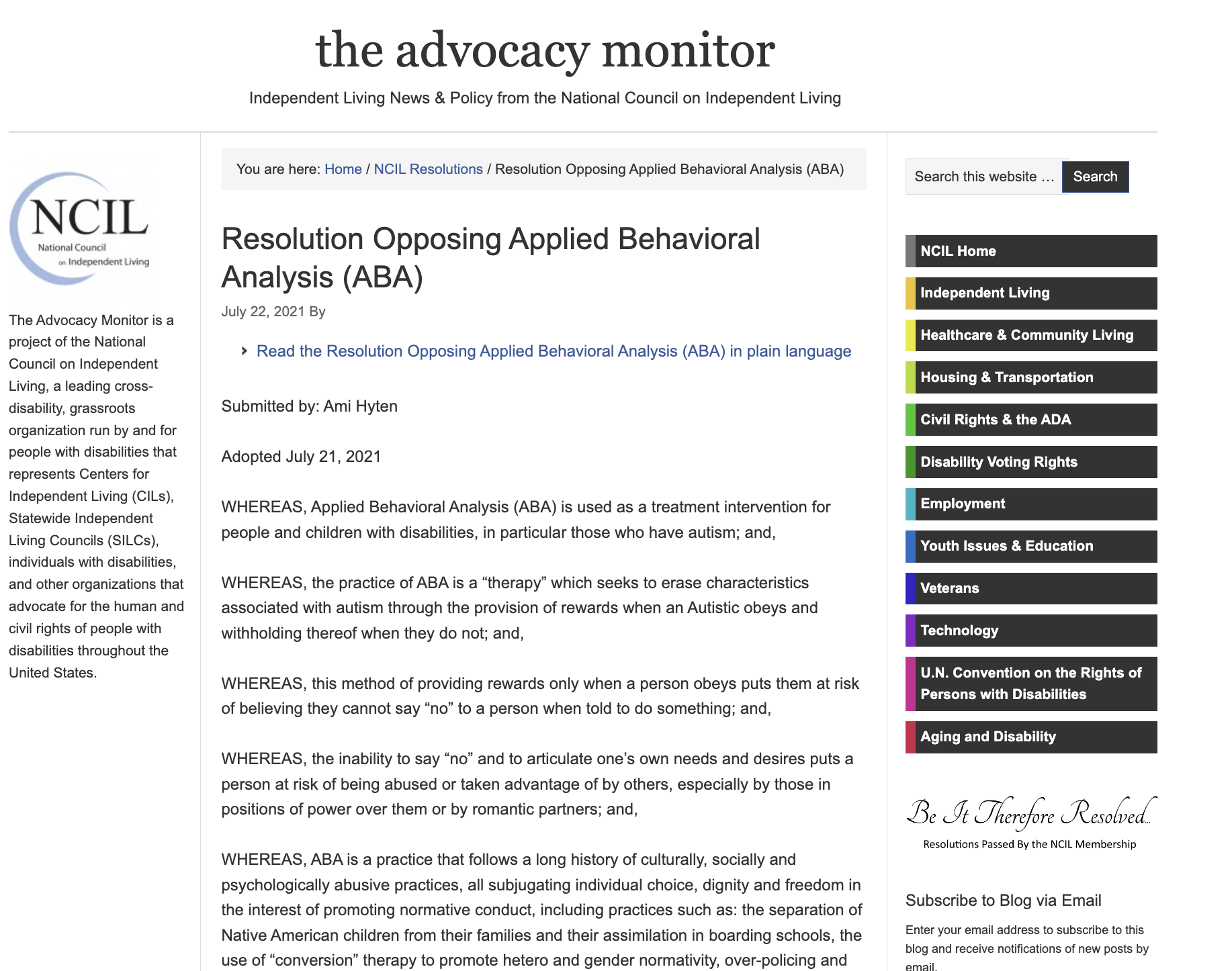 Objections to Licensure for Behavior Analysts
Ethical Objections to the Practice of Applied Behavior Analysis
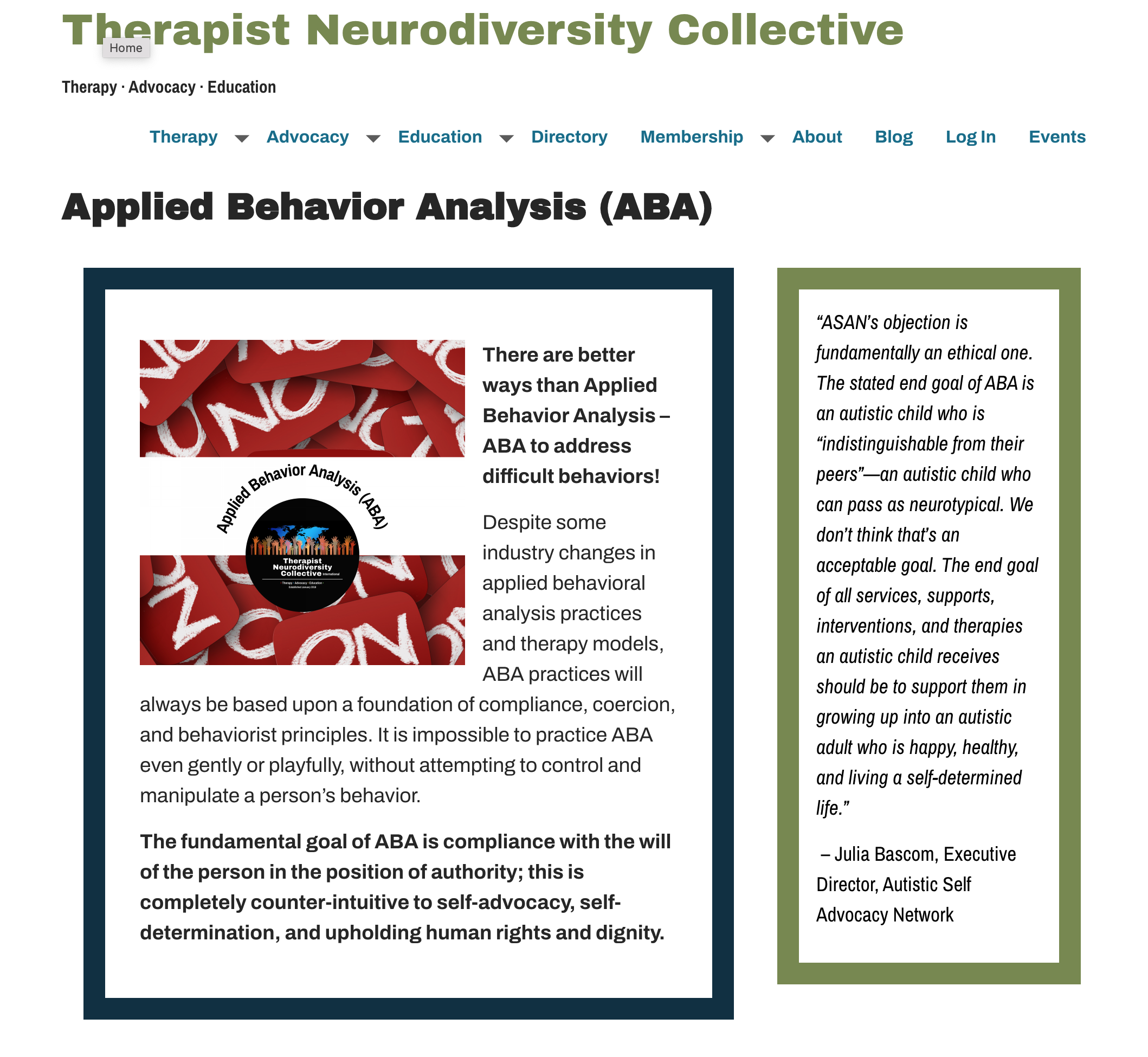 Objections to Licensure for Behavior Analysts
Ethical Objections to the Practice of Applied Behavior Analysis
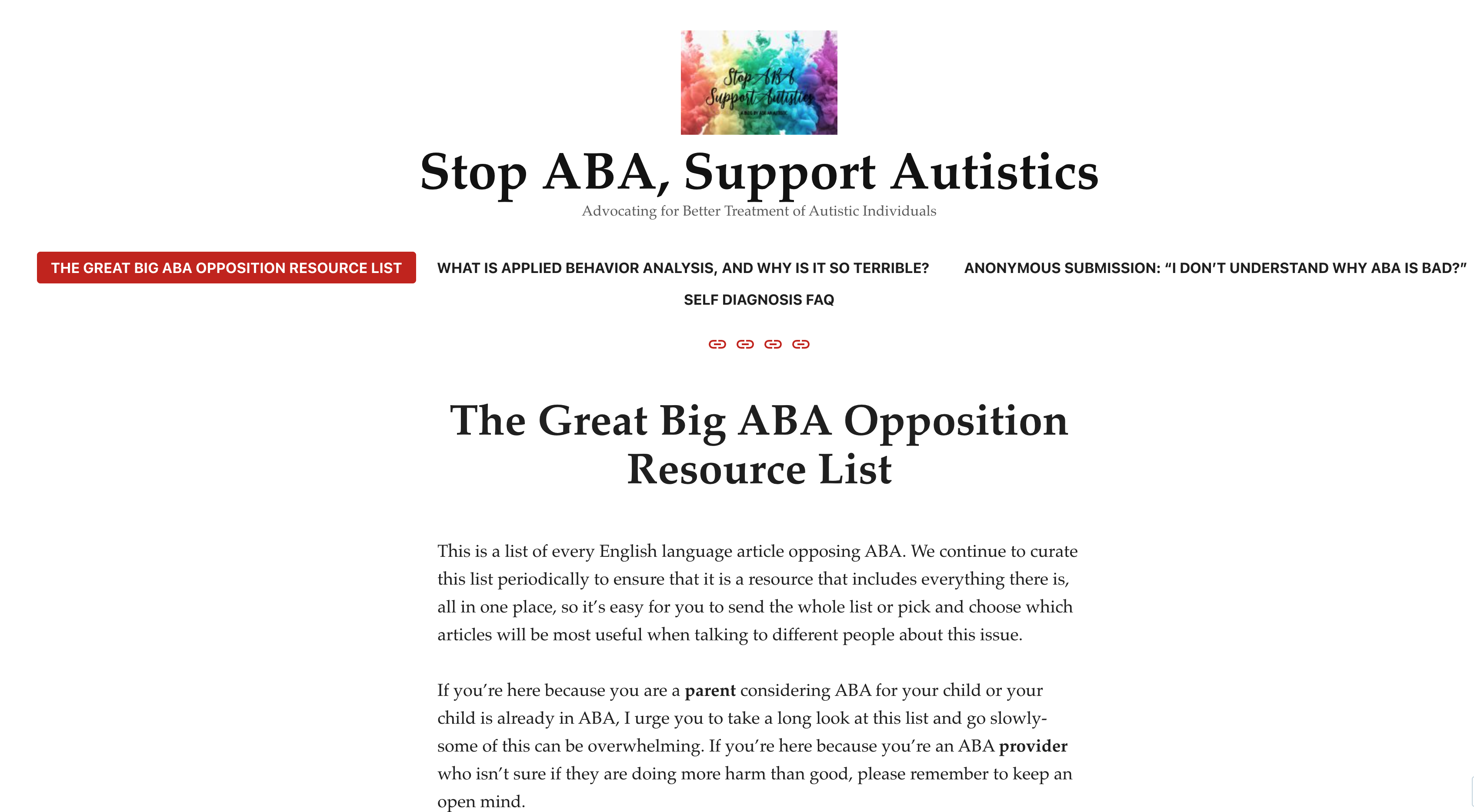 Objections to Licensure for Behavior Analysts
Restrict Access to Care
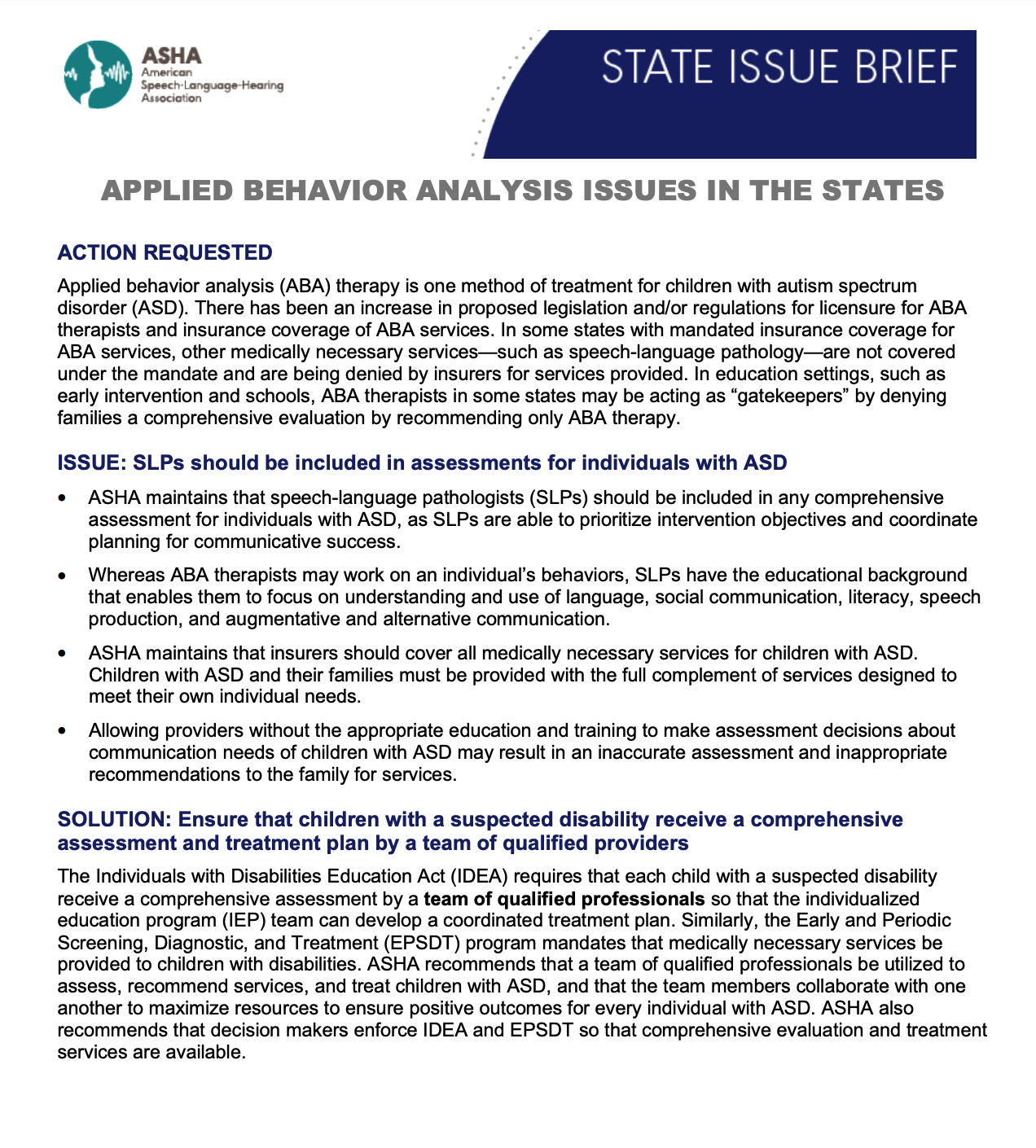 Objections to Licensure for Behavior Analysts
Applied Behavior Analysis has too narrow a focus
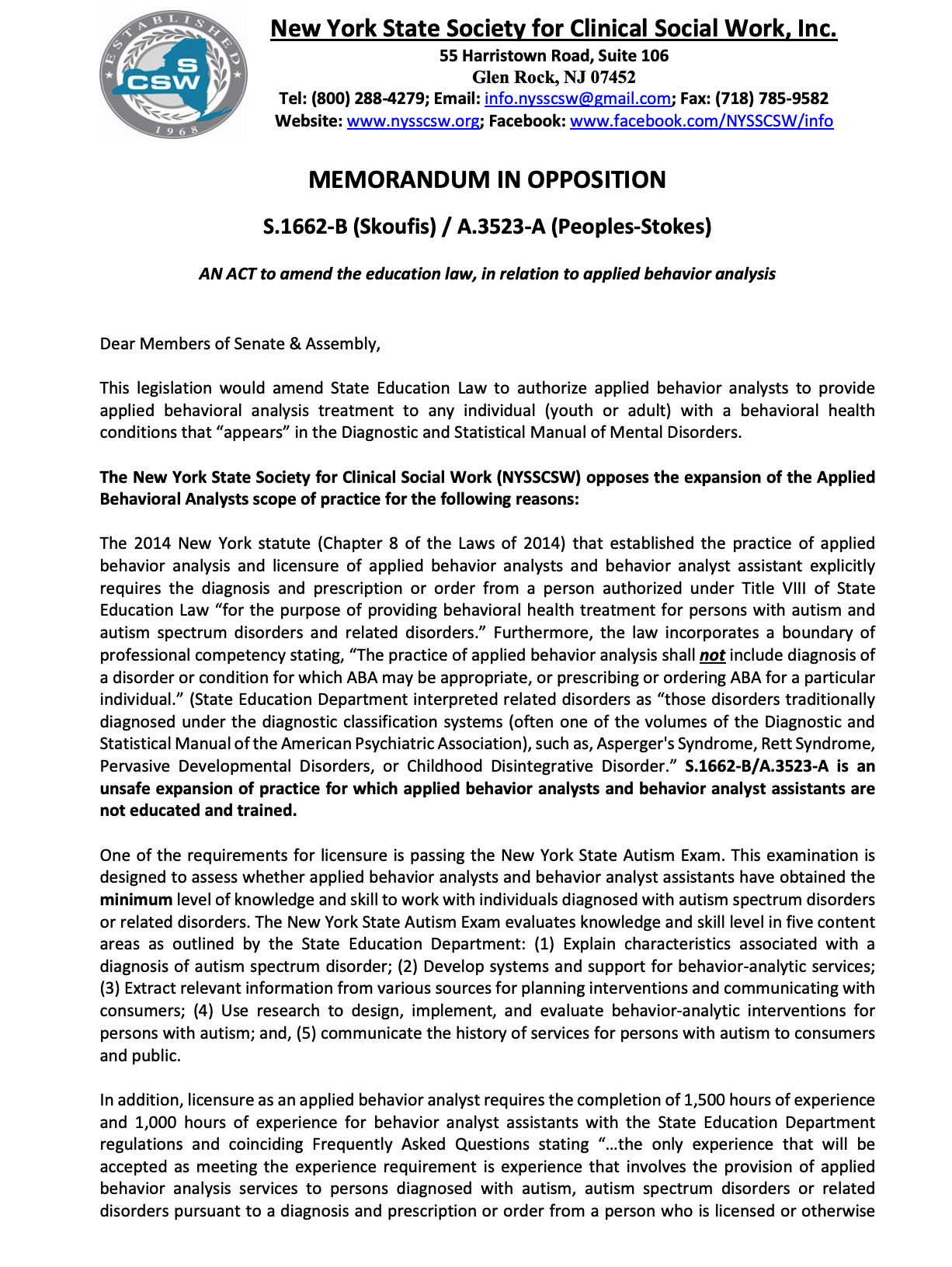 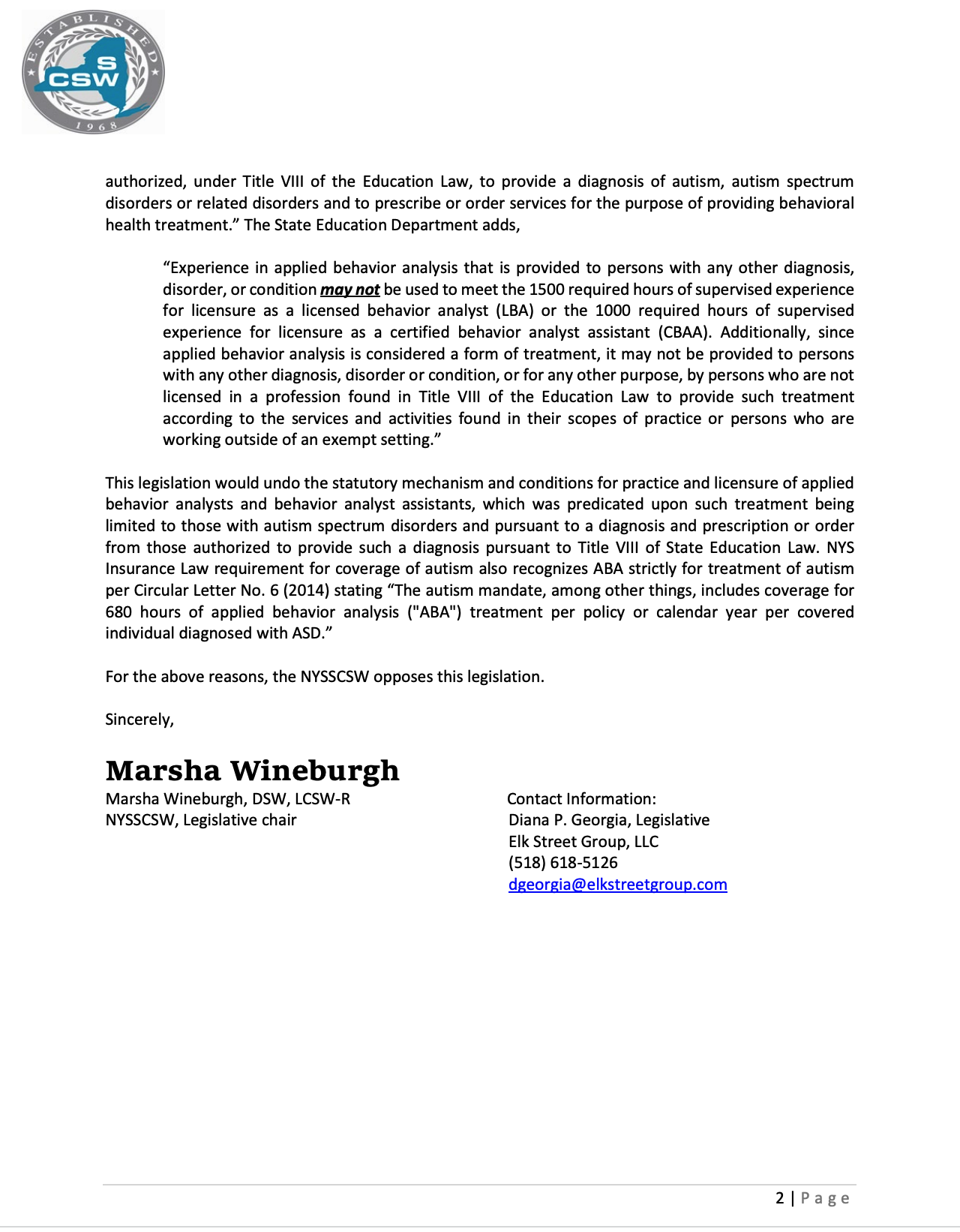 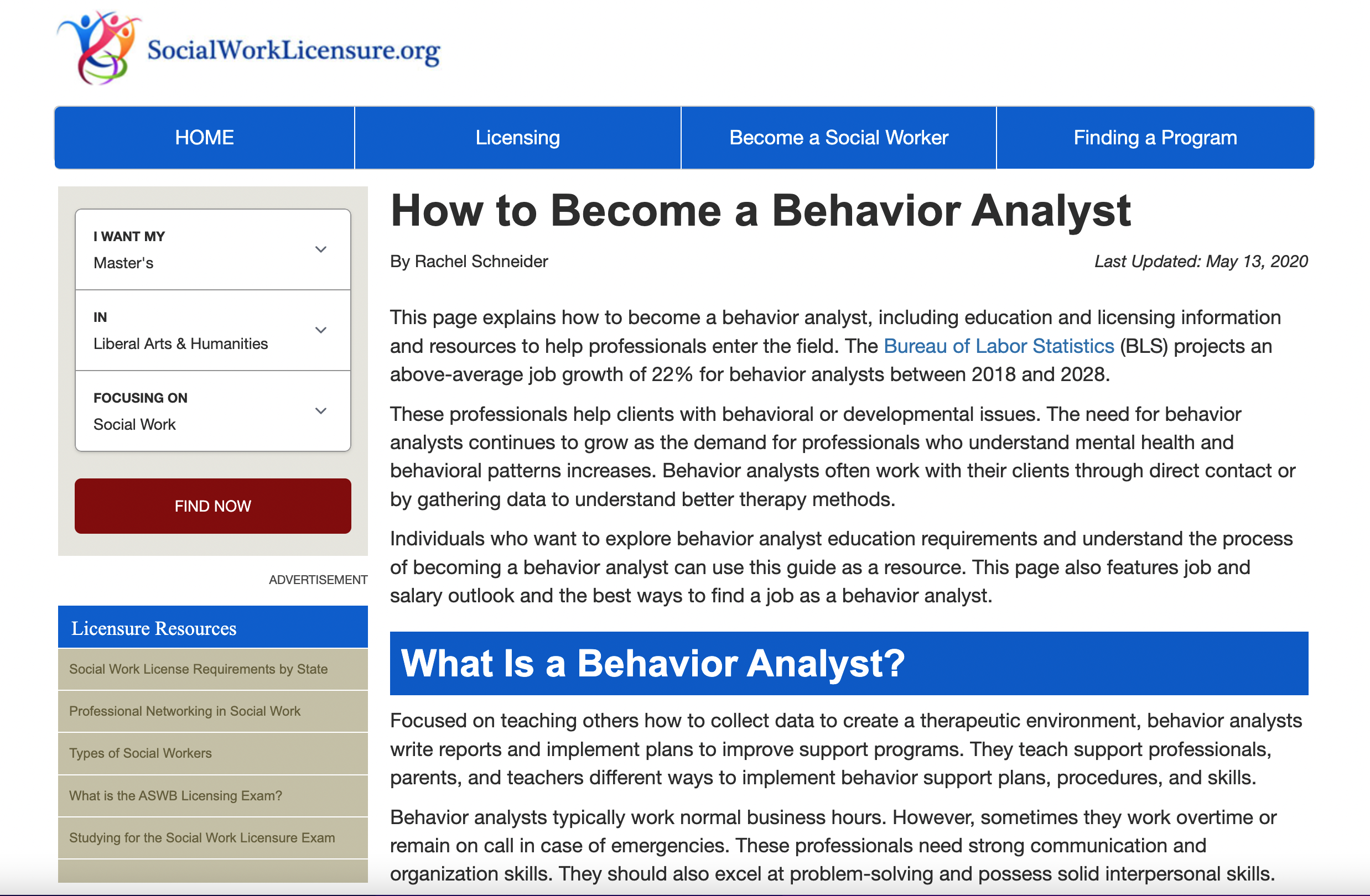 Thank You
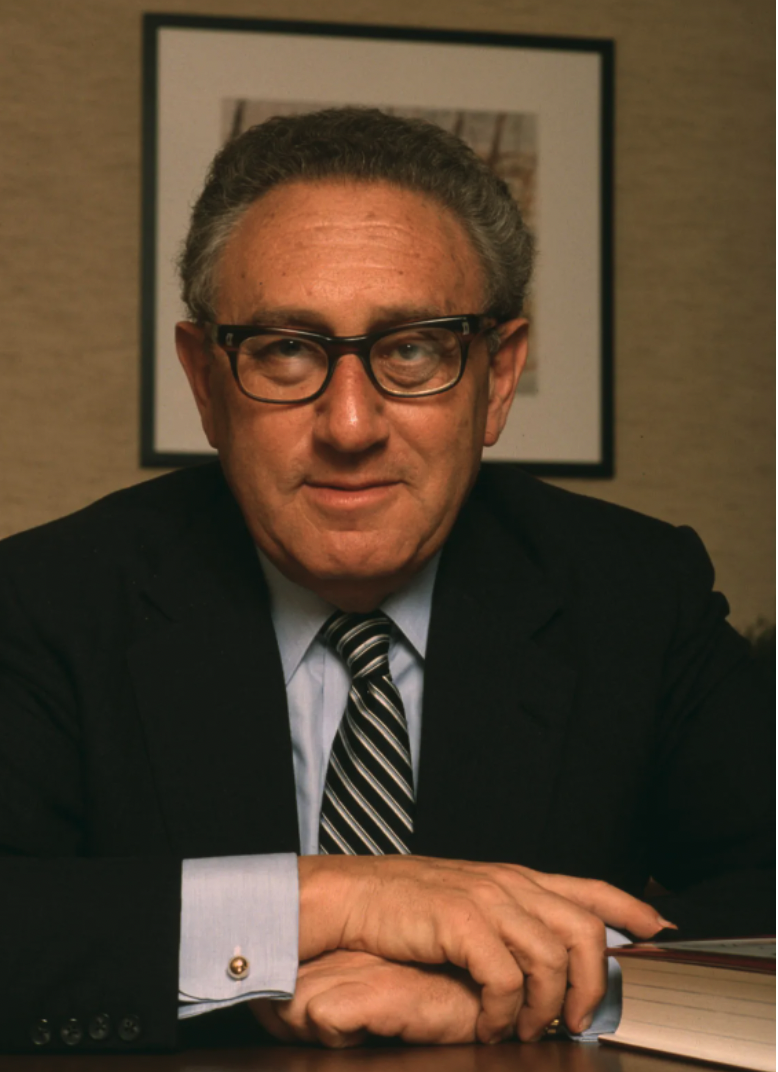 Does anyone have any questions for my answers?
Henry Kissinger